(i) symmetric contacts (NOE) with Me-18,19
Chiral Solvation of BNDHP by Cholate Micelles
(i) A hydrophobic pocket is formed by facial methyl groups of an antiparallel dimeric unit of cholate, and Me-21 lies in the hydrophobic plane
Me19
Me18
Me21
H5
H6
H4
H7
H3
(ii) Enantiomers of BNDHP are preferentially solubilized against opposite edge of an antiparallel dimeric unit
H8
Me19
Me21
Me18
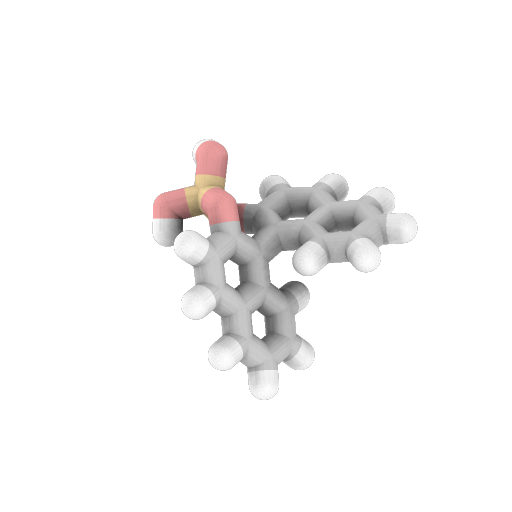 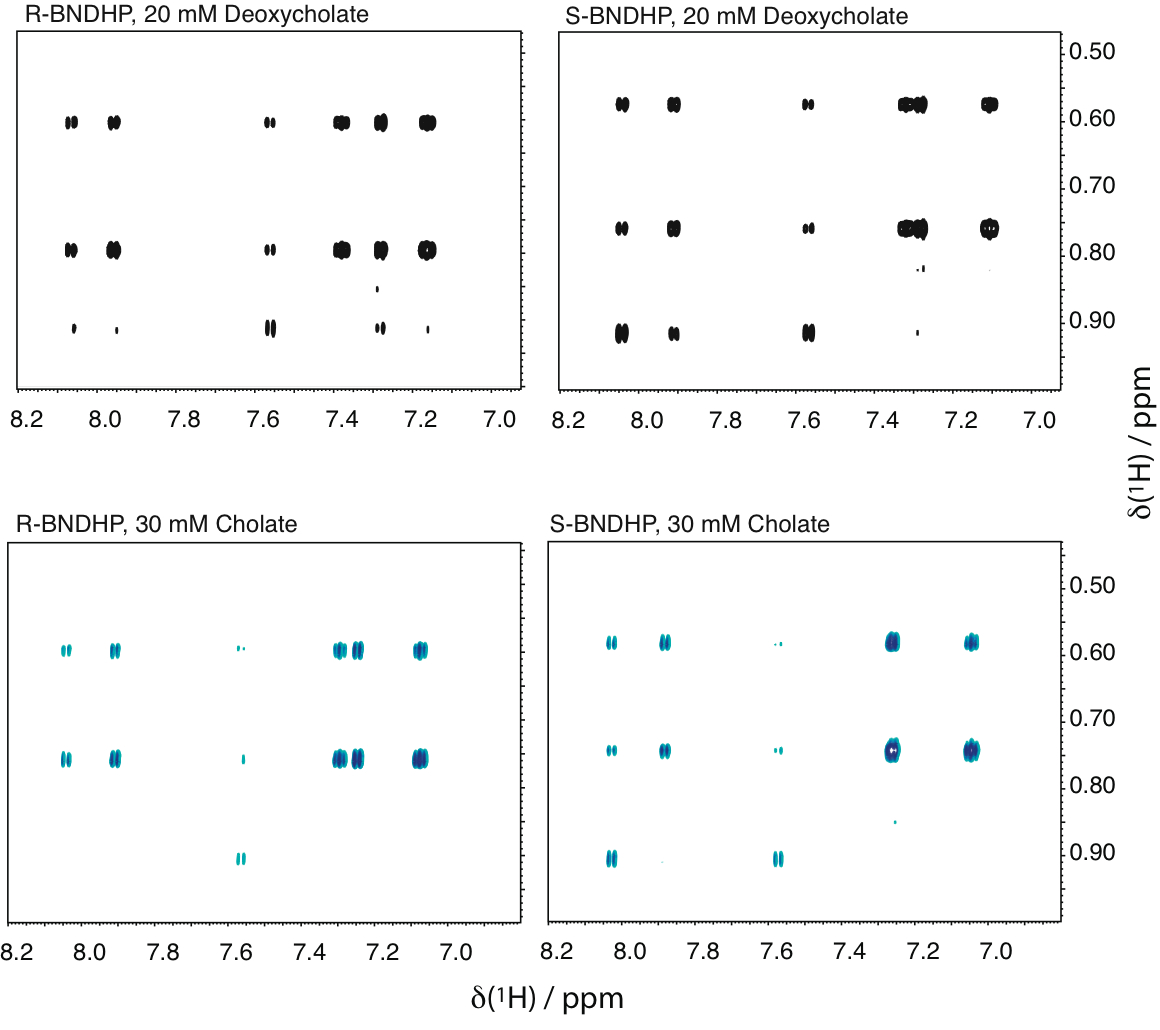 H4
H5
H3
H6,H8
H7
{Chol}Me18
Me19
Me18
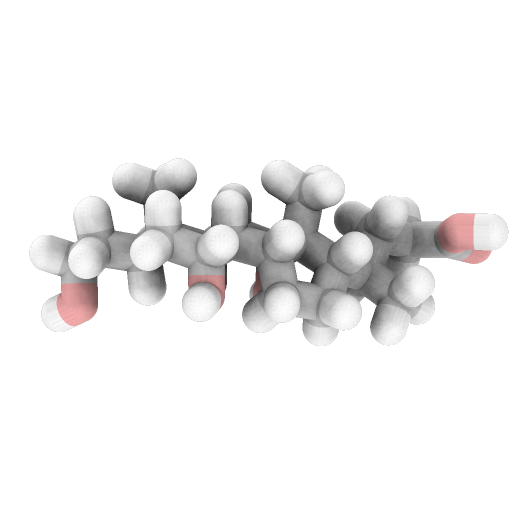 H3
{Chol}Me19
H7
H8
H4
{Chol}Me21
H7
Me21
H5
H6
Cholate
R-BNDHP
(ii) inverted contacts (NOE) for edge groups
(ii)
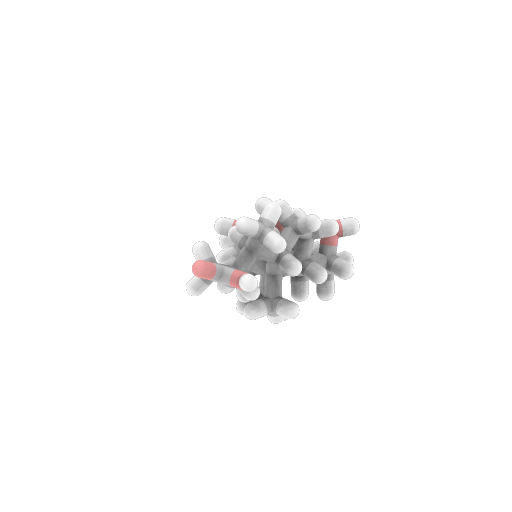 H12
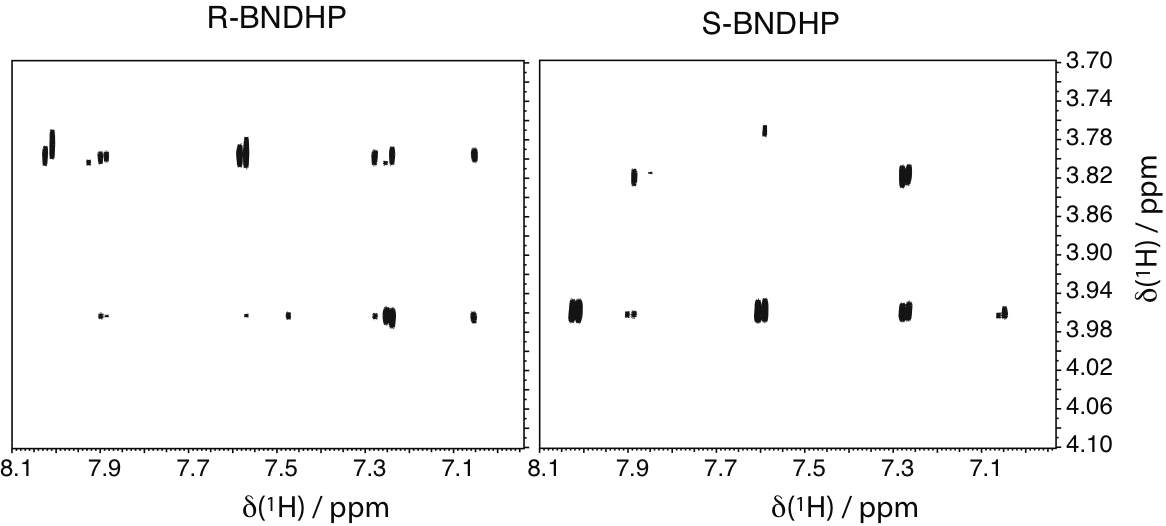 H4
H5
H3
H6,H8
H7
H7
{Chol}H7
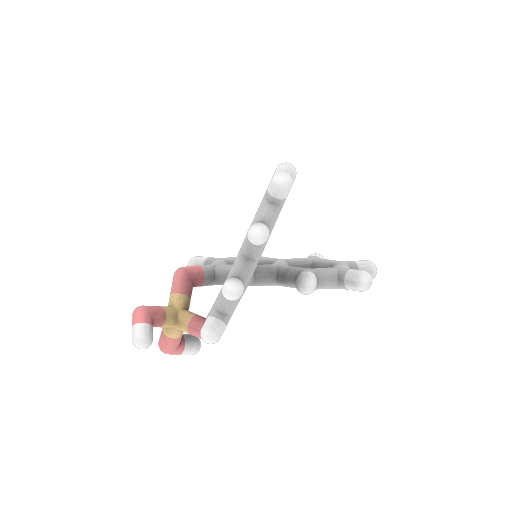 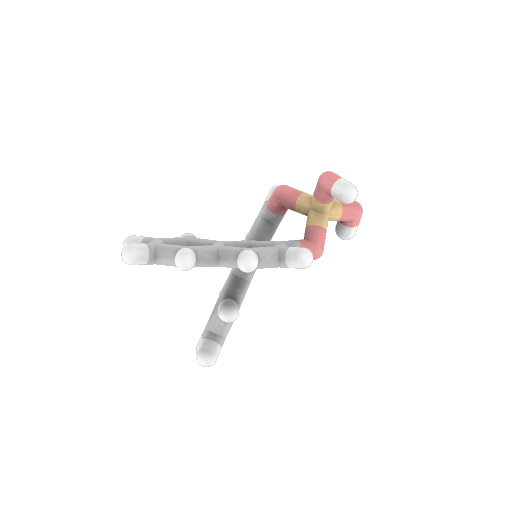 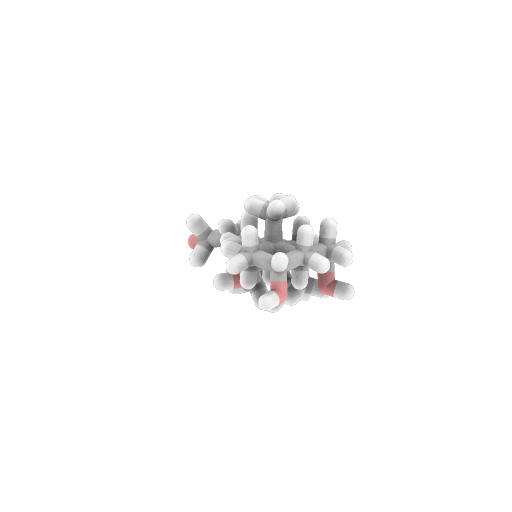 {Chol}H12
H7
S-BNDHP
R-BNDHP
H12